Money spent on the brain is never spent in vain.
(English proverb)

Theme: “British, American and Kazakhstan money”
Phonetic drills
outpost 
to use 
silver 
pure 
debt 
to compel 
to maintain 
to weigh 
certain 



coin 
to constitute 
capable  
to tend 
pound 
overvalue 
undervalue
respective 
accordance 
relative
Combine the following words:
70 kilograms
capable
note
to use
money
to undervalue
comfort
colonial
force
to maintain
debt
1-pound
worker
silver
orange juice
national
order
relative
plate
to weigh
outpost
pure
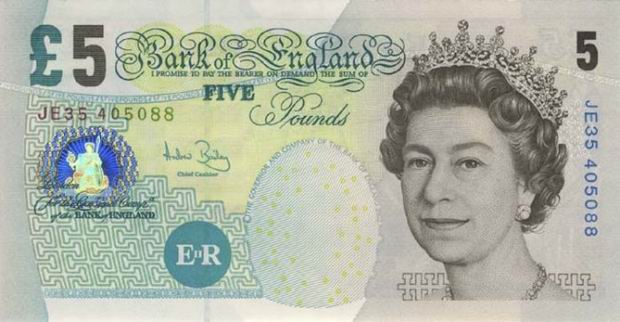 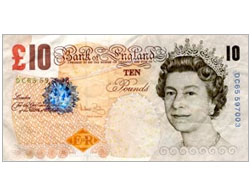 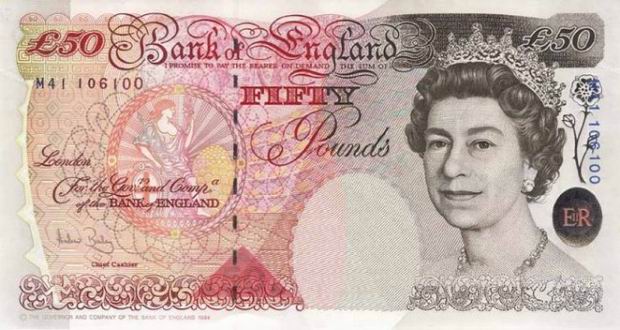 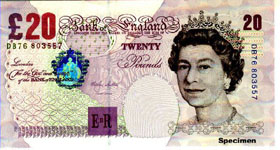 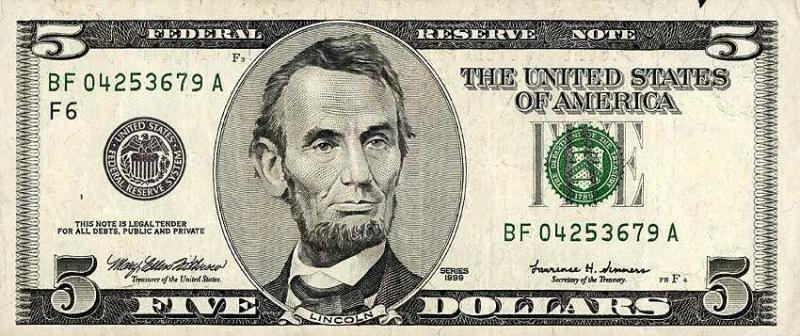 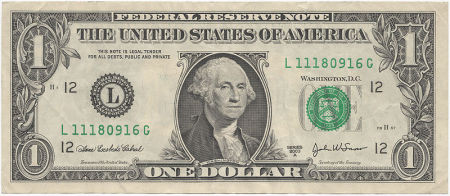 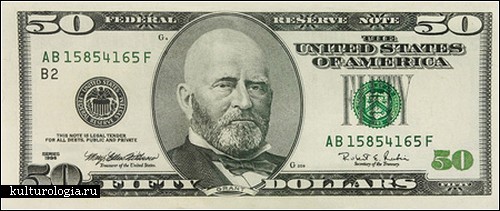 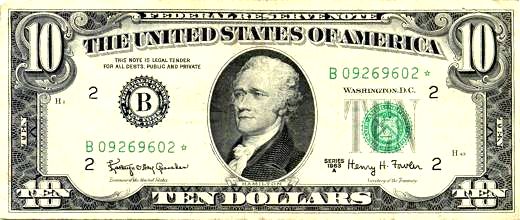 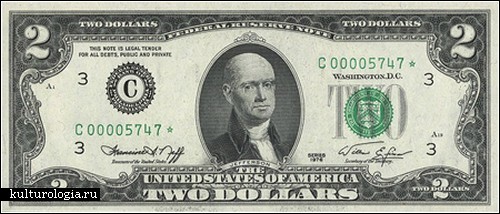 Match each country with its currency and symbol:
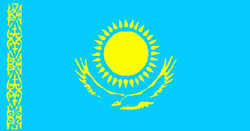 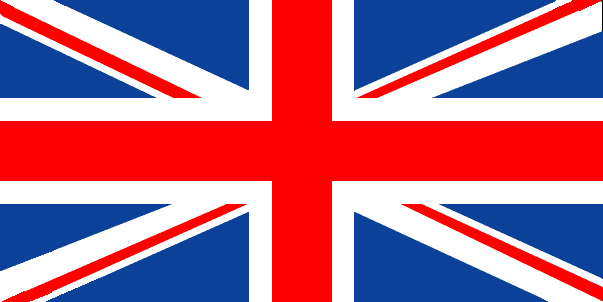 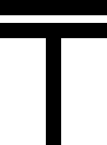 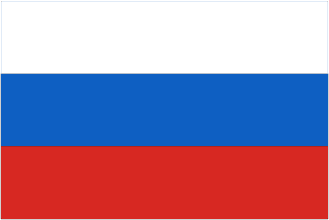 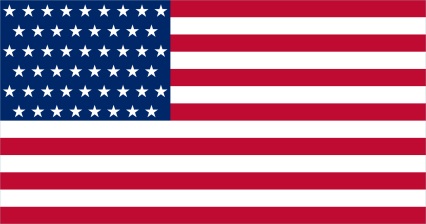 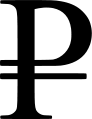 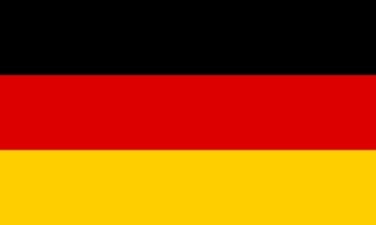 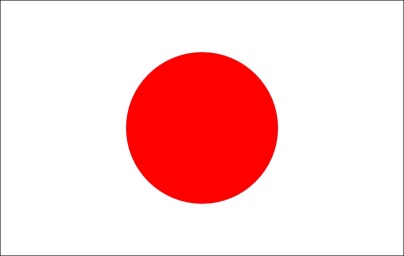 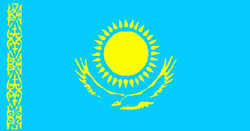 pound
¥
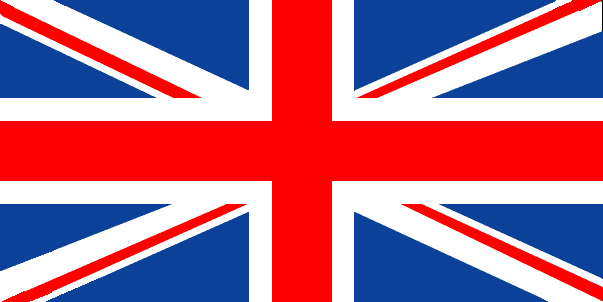 ₸
ruble
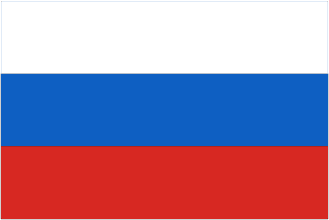 $
tenge
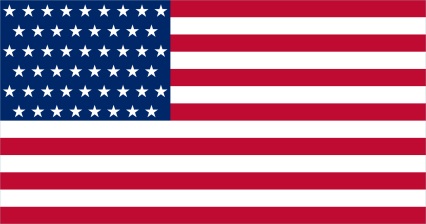 ₱
euro
£
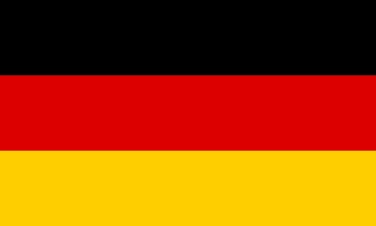 yen
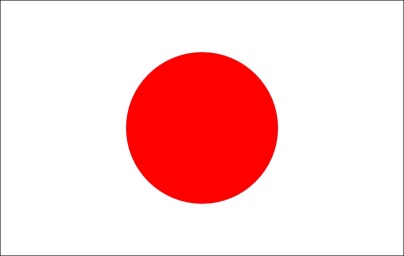 dollar
€
Write down the following words and word-combinations into your copy-books:
equal 
legal tender 
to accept 
rate 
to establish 
perpetually 
to overvalue 
to undervalue 

to disappear 
circulation 
competition 
mint ratio 
outflow 
commodity 
supply 
demand
$
£
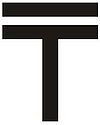 ¥
€
Read the text “The national currency of Kazakhstan is tenge”
The national currency of Kazakhstan is tenge
   The tenge is the currency of Kazakhstan. It is divided into 100 tiin. It was introduced on the 15th of November 1993 to replace the Soviet ruble at a rate of 1 tenge = 500 rubles. 
The word tenge in the Kazakh language means a set of scales. The origin of the word means being equal, balance. 
   Kazakhstan was one of the last countries of the CIS to introduce a national currency. On November 12, 1993, a decree of the President of Kazakhstan, "About introducing national currency of the Republic of   Kazakhstan", was issued. On November 15, 1993, the tenge was brought into circulation. As such, November 15 is celebrated as the "Day of National Currency of the Republic of Kazakhstan". In 1995, a tenge printing factory was opened in Kazakhstan.
The first tenge was printed abroad, in the U.K. The first coins were minted in Germany. In 1993, the first series of coins were introduced in denominations of 2, 5, 10, 20 and 50 tiin featuring the national arms and were struck in bronze. 1, 3, 5, 10 and 20 tenge depicted animals. In 1995, a new series of coins was introduced, which excluded the tiin having 1 tenge being the smallest denomination. 50 tenge were later introduced in 1997, followed by 100 tenge in 2002 replacing the equivalent notes. An irregular 2 tenge coin was also introduced later in 2005. Coins currently in circulation are: 1 tenge, 2 tenge, 5 tenge, 10 tenge, 20 tenge, 50 tenge, 100 tenge. The National Bank of Kazakhstan issued banknotes of new series in 2006. They have the same values as the previously existed ones. Notes currently in circulation are: 200 tenge, 500 tenge, 1,000 tenge, 2,000 tenge, 5,000 tenge, 10,000 tenge.
What tense do the highlighted verbs belong to?
As an outpost of Great Britain, colonial America of course used British pounds, pence, and shillings as its money.
Great Britain was officially on a silver standard  (that is, creditors were compelled to accept silver at that rate).
However, Britain also coined gold and maintained a bimetallic standard. In that way, gold became, in effect, legal tender as well. In the sparsely settled American colonies, money arose in the market as a useful and scarce commodity and began to serve as a general medium of exchange.
The Past Indefinite Tense:affirmative sentences
Do the following exercise:
Ex. 1. Write the Past Indefinite form of the following verbs:
to start				to pass 
to open				to look 
to close				to live
to phone				to like 
to try				to carry
to stop				to jog
to plan 				to shop
Do the following exercise:
Ex. 2. Divide the verbs according to the reading of the flexion -ed
[d]				[t]			[id]
carried
started
shopped
closed
jogged
opened
tried
planned
stopped
looked
liked
phoned
lived
passed
The formation of the negative and interrogative forms in the Past Indefinite Tense (regular verbs)
Positive sentence:
She counted money yesterday.
Negative sentence:
She did not count__ money yesterday.
Interrogative sentence:
Did she count__ money yesterday?
The formation of the negative and interrogative forms in the Past Indefinite Tense (irregular verbs)
Positive sentence:
He made money yesterday.
     2nd form
Negative sentence:
He did not make money yesterday.
		1st form
Interrogative sentence:
Did he make money yesterday?
	  1st form
Guess the proverbs:
20, 9, 13, 5, 9, 19, 13, 15, 14, 5, 25.

13, 15, 14, 5, 25, 8, 1, 19, 14, 15, 19, 13, 5,12,12.

13, 15, 14, 5, 25, 13, 1, 11, 5, 19, 13, 15, 14,5,25.

13, 15, 14, 5, 25, 9, 19, 1, 7, 15, 15, 4, 19, 5, 18, 22,1,14,20,2,21,20,1, 2, 1, 4, 13, 1, 19, 20,5, 18.
Guess the proverbs:
20, 9, 13, 5, 9, 19, 13, 15, 14, 5, 25.
Time is money. 
13, 15, 14, 5, 25, 8, 1, 19, 14, 15, 19, 13, 5,12,12.
Money has no smell.
13, 15, 14, 5, 25, 13, 1, 11, 5, 19, 13, 15, 14,5,25.
Money makes money. 
13, 15, 14, 5, 25, 9, 19, 1, 7, 15, 15, 4,19,5,18,22, 1, 14, 20, 2, 21, 20, 1, 2, 1, 4, 13, 1, 19, 20, 5, 18.
Money is a good servant but a bad master.
Find the right equivalent:
Money spent on the brain 
is never spent in vain.